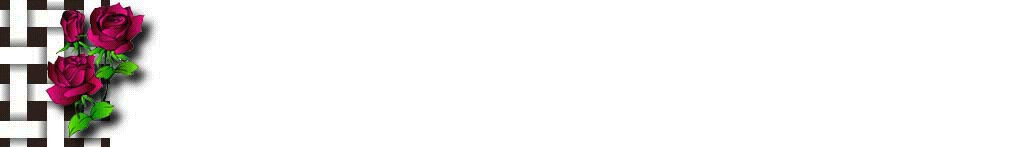 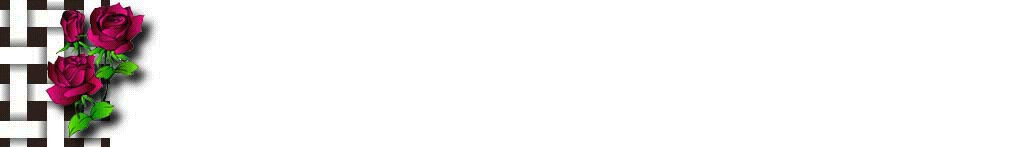 Education reform in a time of global change
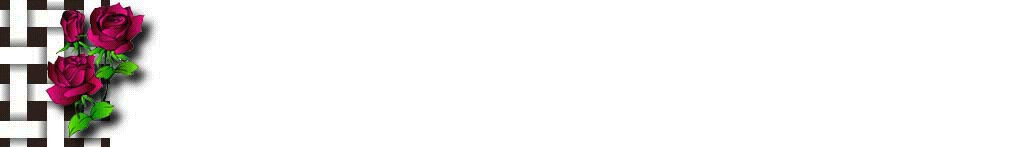 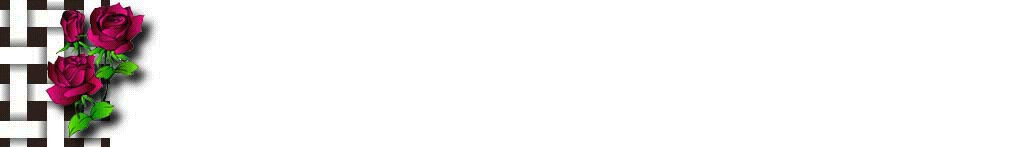 Pak Tee Ng
paktee.ng@nie.edu.sg
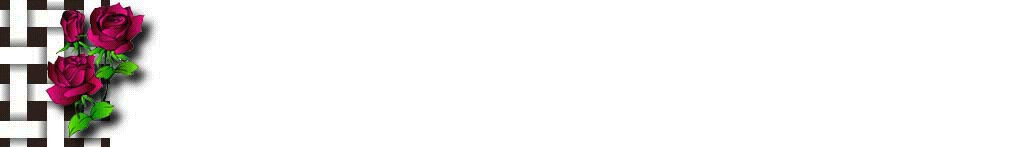 1
Introductory remarks …
This is a time of uncertainty, globally and locally.

Global situation is fragmenting.
Domestic economic situation is gloomy.
Technological change is rapid, perhaps ‘too rapid’ for some.
2
When we think of education reform, we usually think of the actions of policy-makers.
3
Policies are important. But most children don’t know or care about policies. They experience their teachers. 

To many children, whether they like school or a subject, or otherwise, teachers make all the difference!
4
You play an important role, not only in your school, but in the system.

Not just individually, but also collectively.
5
The SLF itself signifies the importance of the education profession in Scotland.
6
Clockwise 
or 
Anti-clockwise?

Empathy!
7
Despite the uncertainties, we will adapt and improve if we…
Care about our students
Care about our craft
Care about our children’s future
Care about our profession
8
Care about our students
9
Reflect:

How can we expect inspired students without inspired teachers?

How can we expect students to enjoy learning if teachers do not enjoy teaching?
10
Care about our craft
11
Teach Less Learn More!
If we teach less but teach better, students will learn more and learn better.
				
				(Pak Tee Ng)
12
Teach Less Learn More!
From 
“how do I teach” 
to 
“how do I help students learn”?
				
				(Pak Tee Ng)
13
Hone your craft (chef with a new dish)

Be a role-model of advancing learning and teaching (leadership of a different kind)
14
Care about our children’s future
15
They are growing in and into a world that is different from ours.

If artificial intelligence is artificial intelligence, then what is real intelligence?
16
How can artificial intelligence enhance human intelligence?
Not just how we can use it to do our current work.

Education should not let artificial intelligence deprive learners of real human
intelligence.
17
Care about our profession
18
Stand tall as an educator.

Teaching is a respectable profession. 

School leaders and teachers are nation builders.

When the going gets tough, be an encouragement to one another!
19
The Singapore Story
Learning from Singapore: The Power of Paradoxes

Educators are people who plant trees, so that others may sit under the trees … and no one knows who planted those trees in the first place.
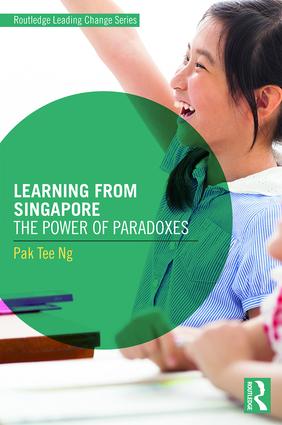 20
The Singapore Story 2
Learning from Singapore: The Power of Paradoxes

Education is the human enterprise of paying it forward.
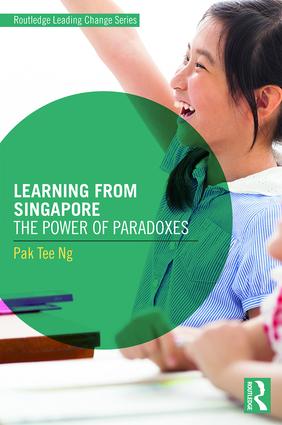 21
Leadership in Education…
Leadership in education is about having the skills of a CEO, but the heart of a loving teacher.

				(Pak Tee Ng)
22
Long-suffering & tenacity …
Dig deep into your heart… be wise, be courageous, be of good cheer… and persevere!
23
Take care of yourself …
We may not be able to change the world. But we can change our inner world to embrace the external world so much better. That means the world to the people around us. 

Don’t just get “angry upset angry upset”. Be a breath of fresh air!
24
Never forget the teachers’ heartbeat…

			(Pak Tee Ng)
25